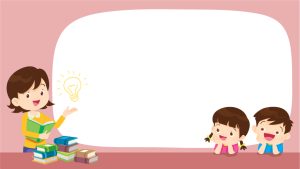 UBND QUẬN LONG BIÊN
TRƯỜNG MẦM NON BẮC BIÊN
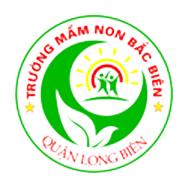 PHÁT TRIỂN NGÔN NGỮ
ĐỀ TÀI: THƠ “BẠN MỚI”
Lứa tuổi: Nhà trẻ ( 24 - 36 tháng)
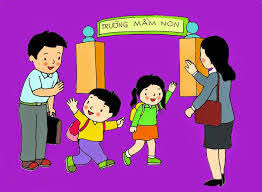 Ổn định tổ chức:
Cô và trẻ cùng hát bài  
“Lời chào buổi sáng”
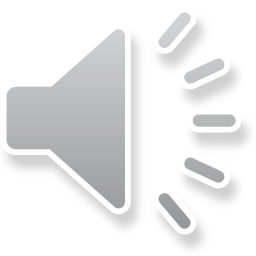 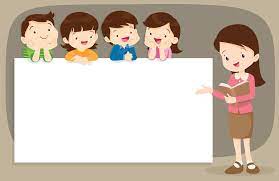 Bạn mới
Bạn mới đến trường
Hãy còn nhút nhát
Em dạy bạn hát
Rủ bạn cùng chơi
Cô thấy cô cười
Cô khen đoàn kết
                    Tác giả: Nguyệt Mai
Cô đọc lần 1:
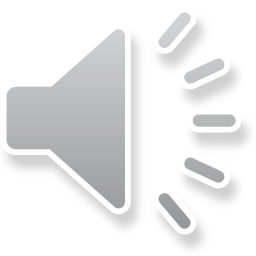 Cô đọc thơ lần 2:
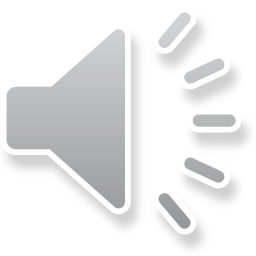 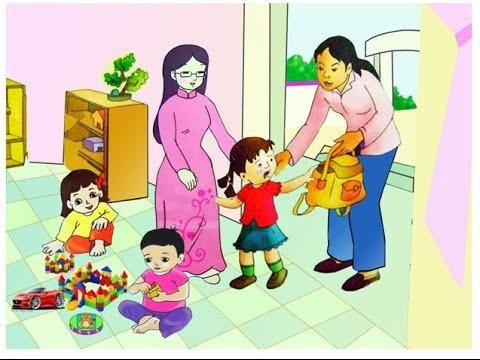 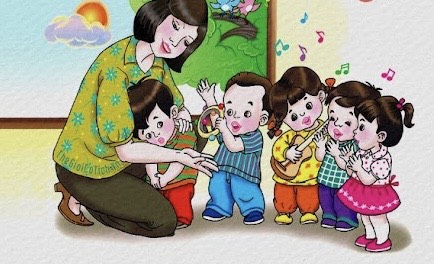 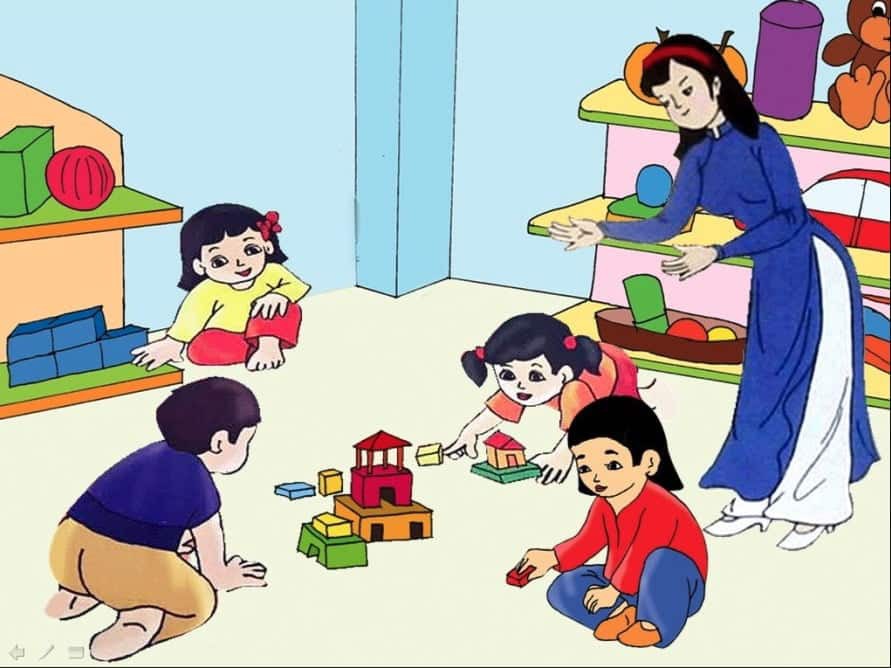 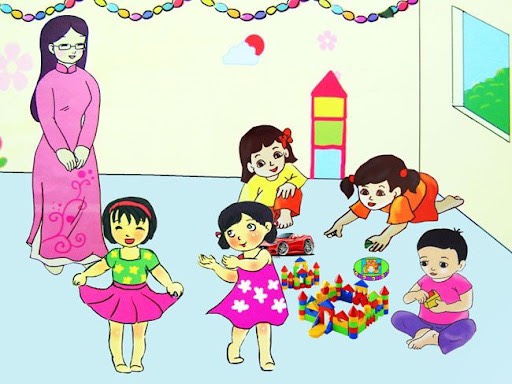 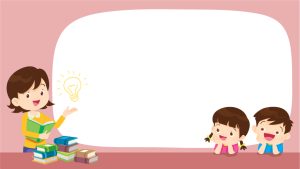 Đàm thoại:
Cô vừa đọc bài thơ gì? ( Bài thơ “Bạn Mới”)
- Bài thơ do ai sáng tác? ( Tác giả Nguyệt Mai)
Bài thơ nói về ai? ( Bạn mới)
 - Bạn mới đi học thế nào?
“ Bạn mới đến trường
Vẫn còn nhút nhát”
+ Các bạn đã làm gì để bạn để giúp bạn?
“ Em dạy bạn hát
Rủ bạn cùng chơi”
+ Các bạn được cô khen thế nào?
“ Cô thấy cô cười
Cô khen đoàn kết”
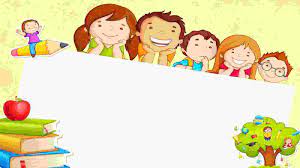 - Vậy khi có bạn mới các con phải làm gì?
=>Giáo dục: Khi có bạn mới các con phải quan tâm, giúp đỡ bạn, chỉ cho bạn những gì bạn chưa biết , rủ bạn cùng chơi nhé.
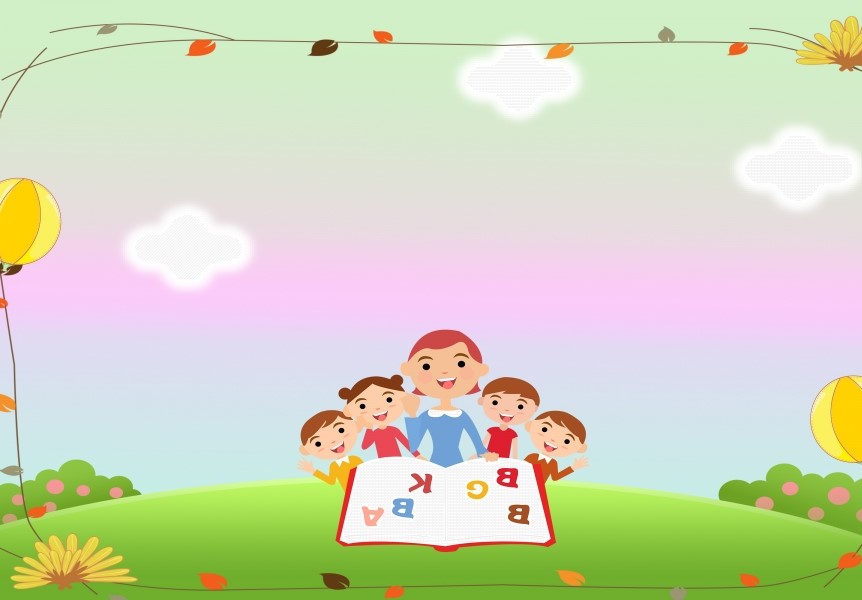 Cô cho trẻ đọc bài thơ “ Bạn mới”
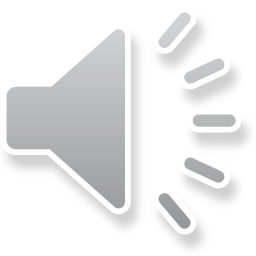 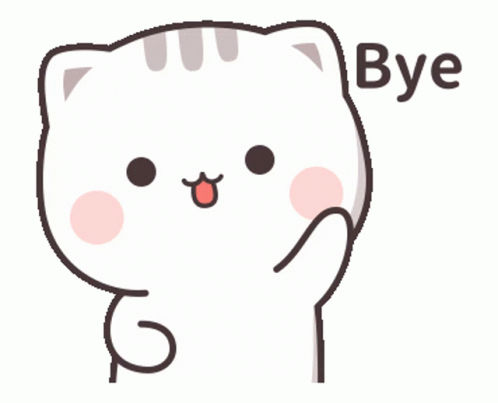